Didaktika tělesné výchovy v mateřské škole
Iva Kouřilová
Jaro 2021
Obsah
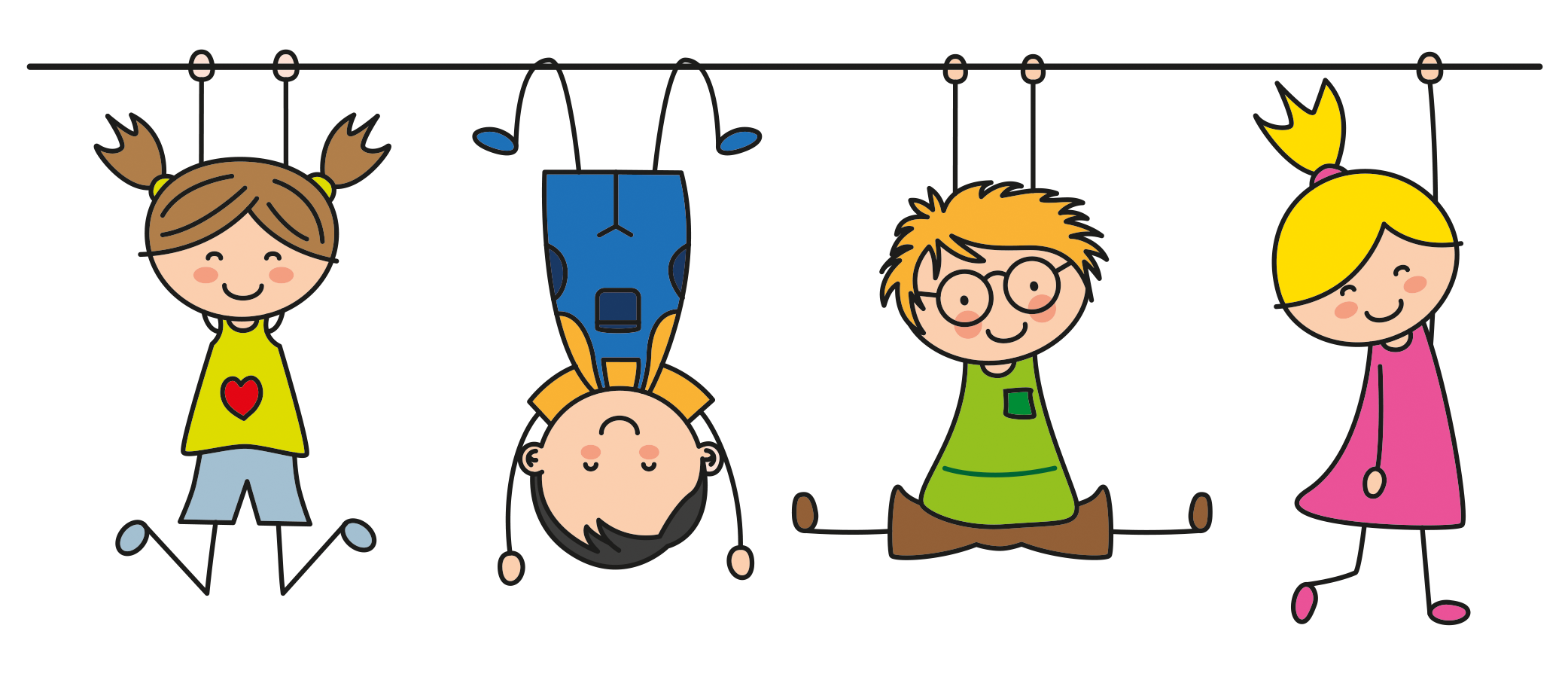 tematické plány
ukázka
typy inteligencí
šablona „květinky“
témata tematických plánů
asociace 
koherence
Typy inteligencí
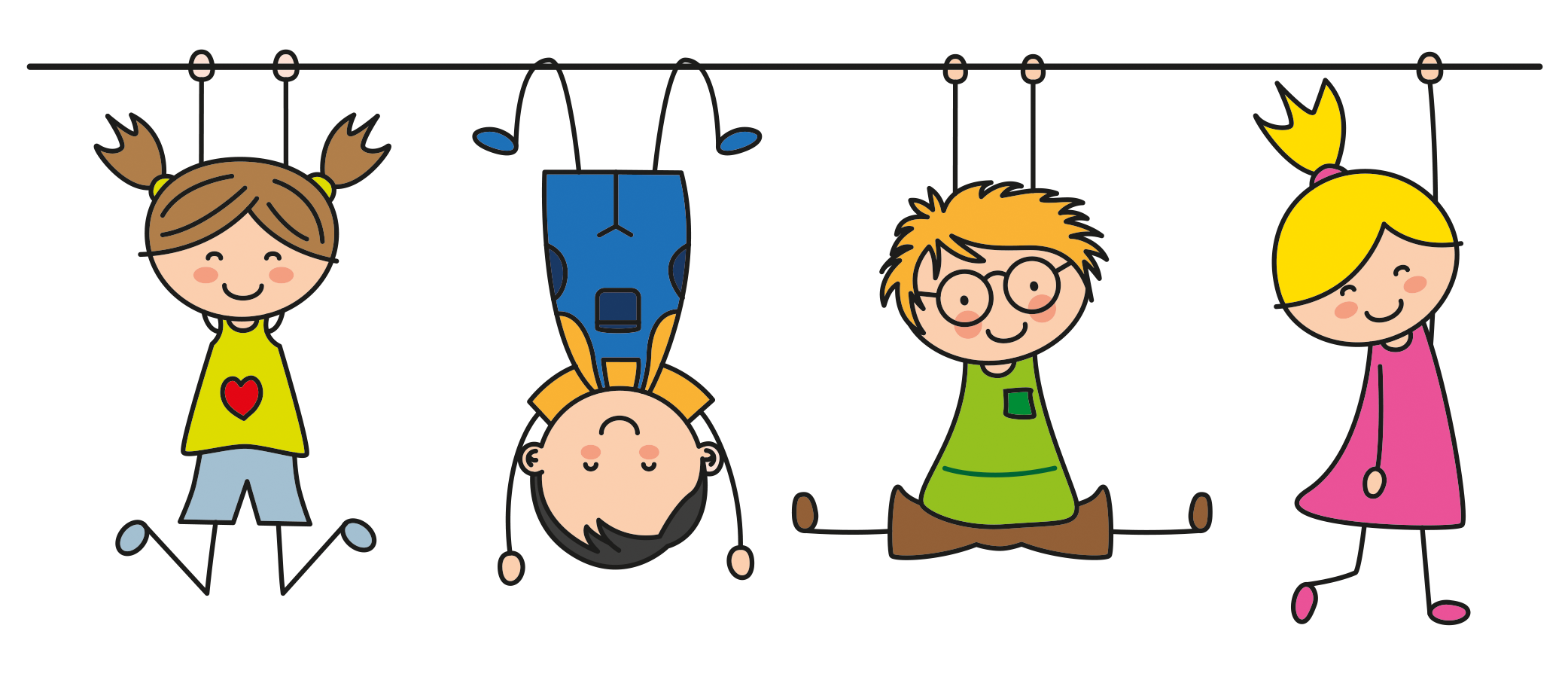 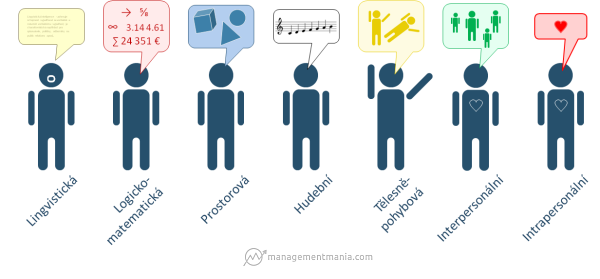 Šablona – „kytička“
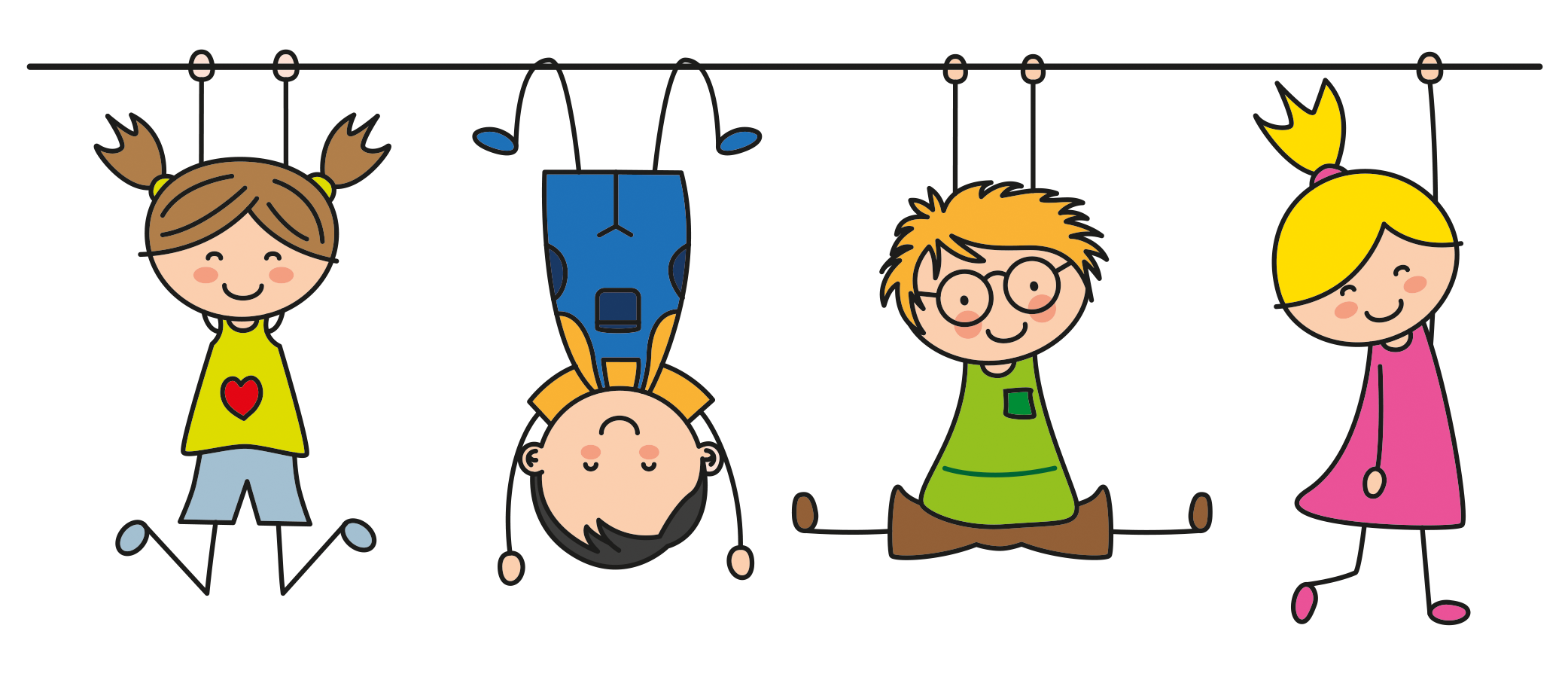 Verbální - jazyková
Interpersonální
Logicko - matematická
Tematický plán
Intrapersonální
Tělesně pohybová - kinestetická
Prostorová
Hudební
Přírodní
Témata tematických plánů
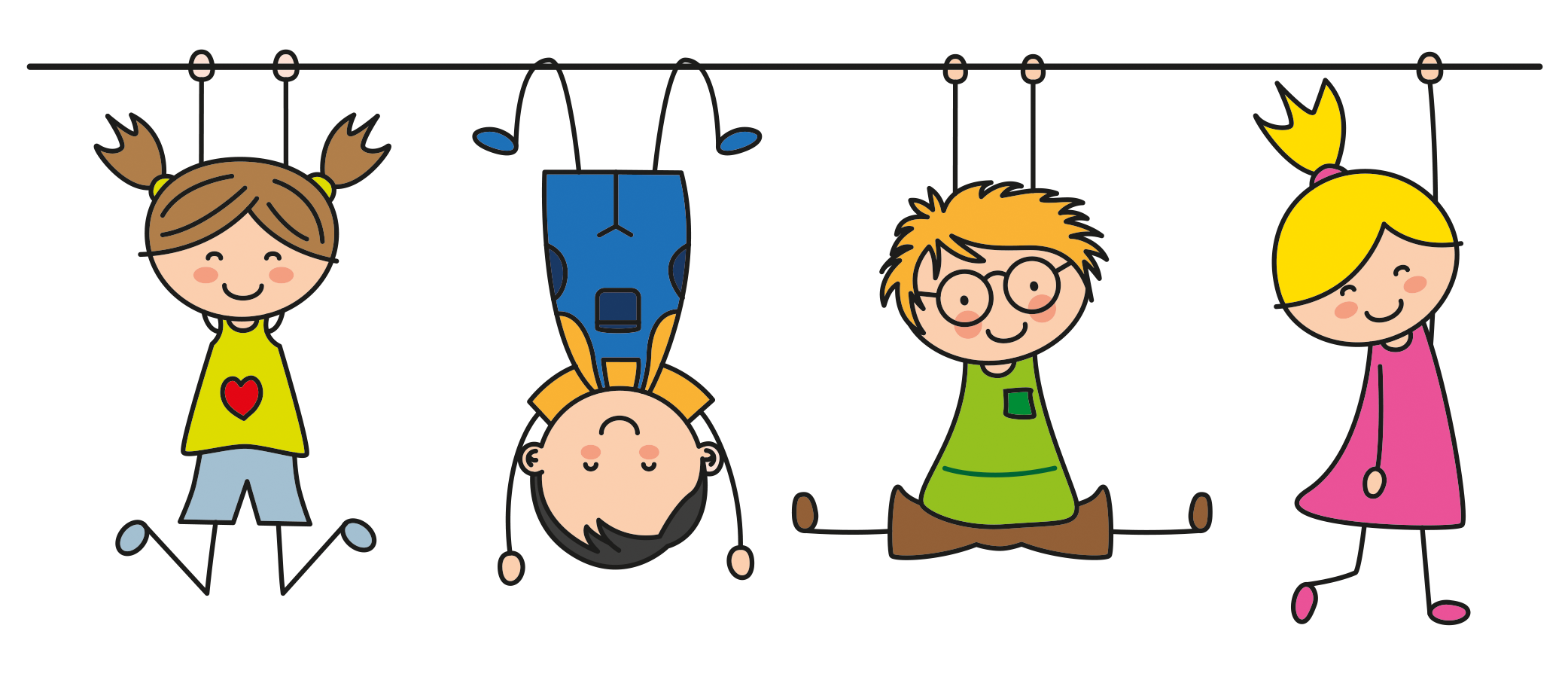 Asociace 
myšlenkové mapy 

Koherence 
- co tím děti chci naučit?
DĚKUJI ZA POZORNOST
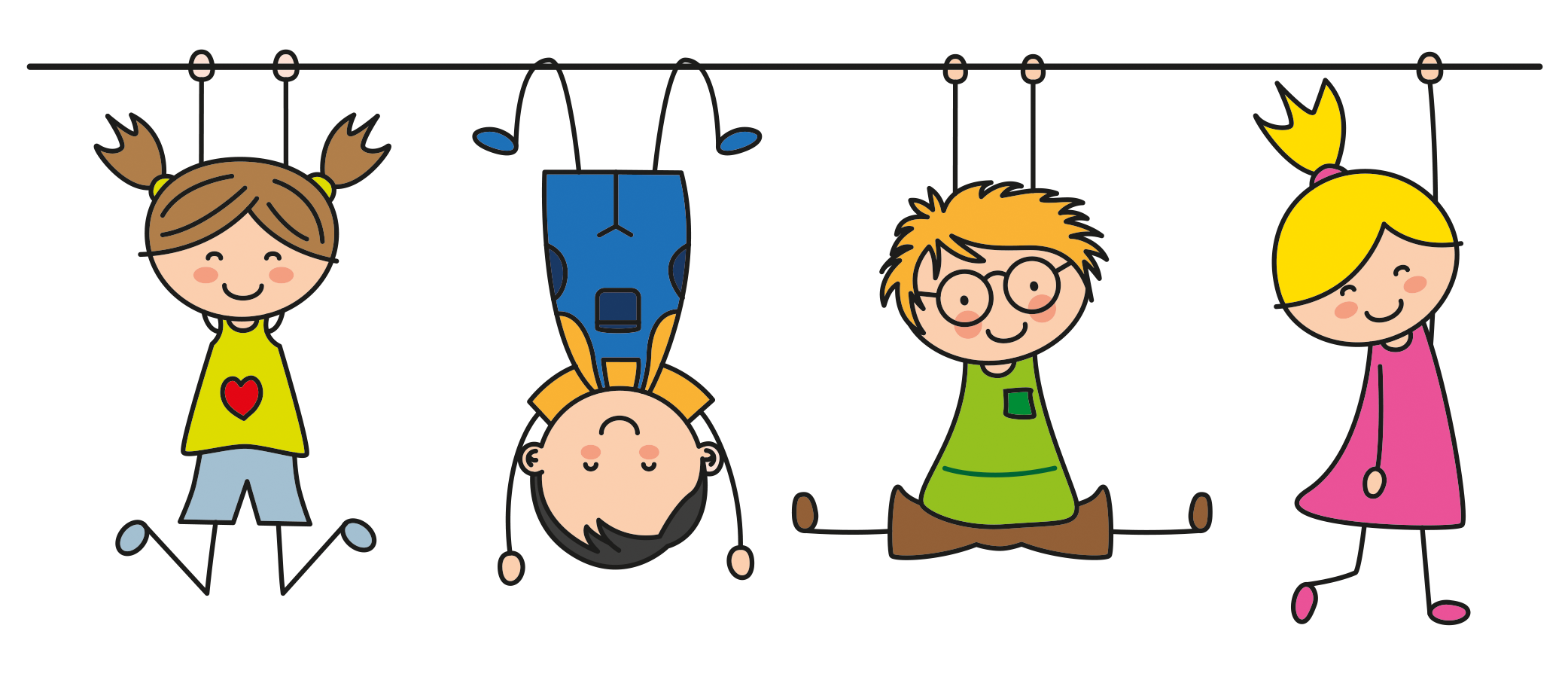